ΘΕΜΑΤΑ ΓΙΑ 
Διαθεματική προσέγγιση
Ιωάννης  Ε. Βρεττός
Επιμέλεια: Ερμιόνη Δελή
Οργάνωση
ομάδα
ΕΡΓΟ
στόχος
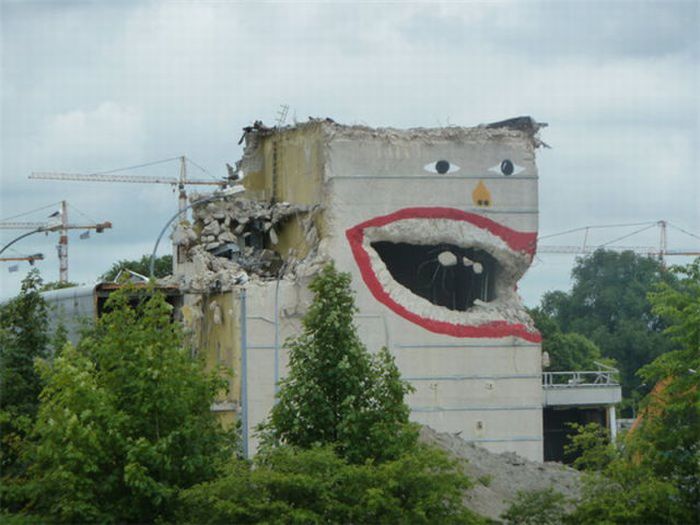 Κίνδυνοι από το διαδίκτυο: επίθεση ή άμυνα;
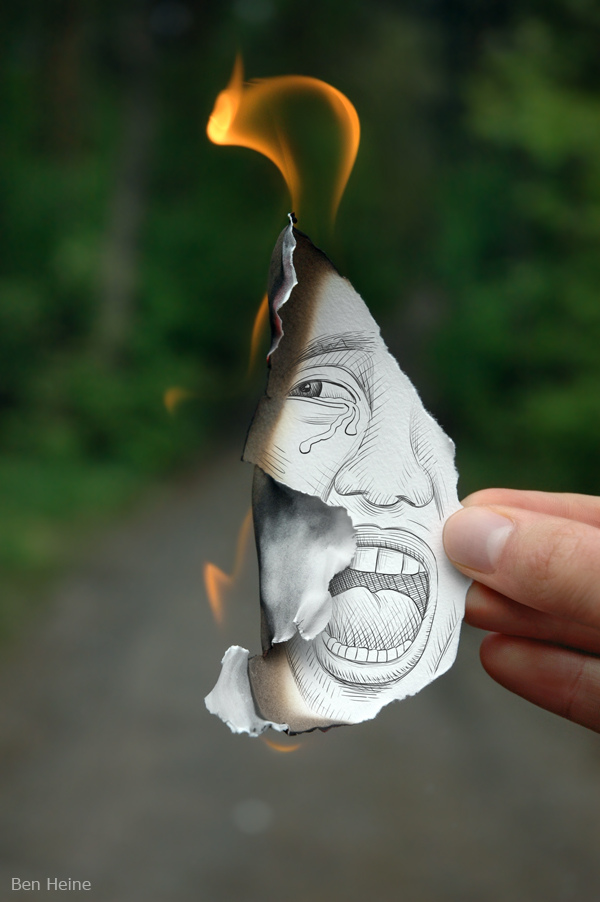 Προβλήματα επικοινωνίας: 
μάλωσα με τον/την  φίλο/η μου. 
Μια φιλία σε κίνδυνο.
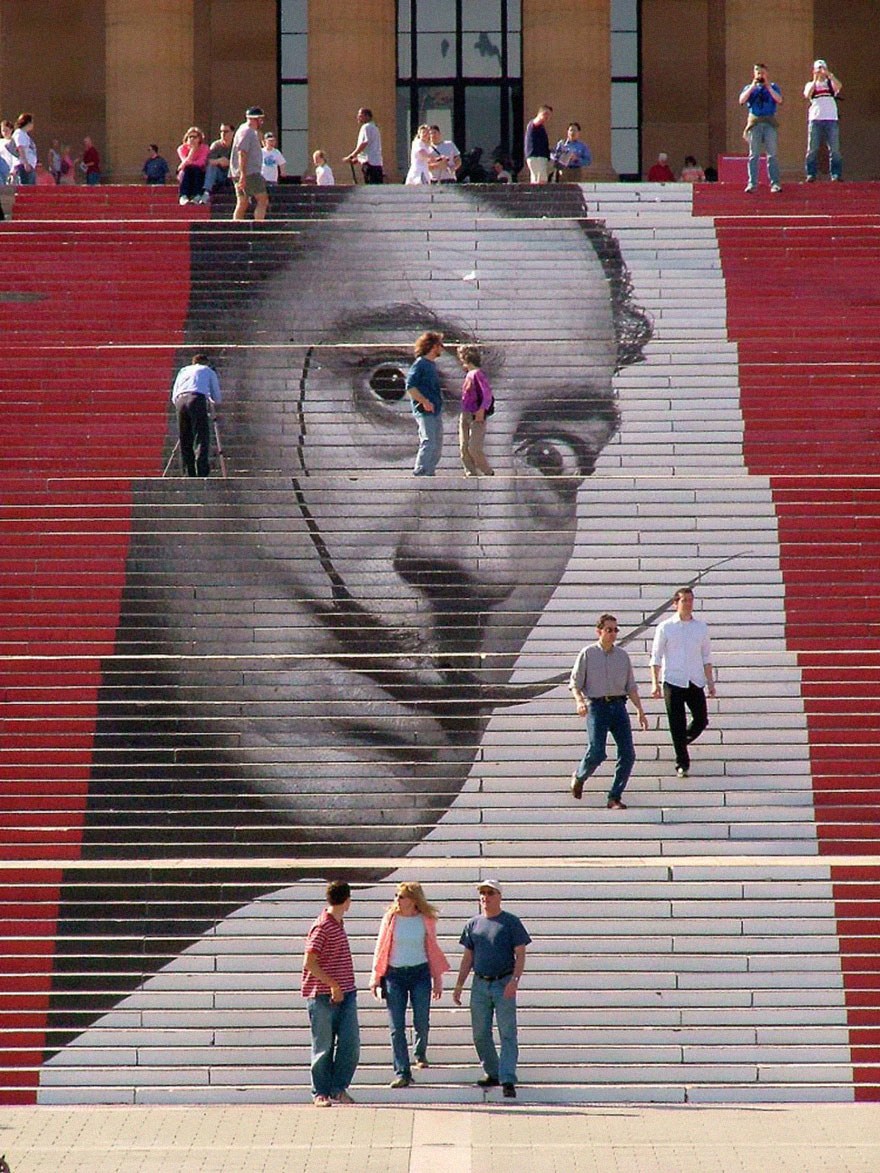 Η διαφήμιση αλώνει τη ζωή μας. Τι κάνουμε;
Τι είναι;
Μελέτη
Ανάγνωση κειμένου
Συγγραφή κειμένου
Η διαφήμιση αλώνει τη ζωή μας. 
Τι κάνουμε;
Βιομηχανική κοινωνία
Κοινωνικό φαινόμενο
Πώς και γιατί;
Αξιολόγηση
Pop art
Andy Warhol
ΣΤΌΧΟΙ
Κατασκευήμακέτας
Slogan
Διαφημιστικό σποτ
αφίσας
Γραφιστική
επιμέλεια
αφίσας
Σκέψη και πράξη
ΘΕΜΑΤΑ ΓΙΑ 
ΣΧΕΔΙΑ ΕΡΓΑΣΙΑΣ - PROJECT
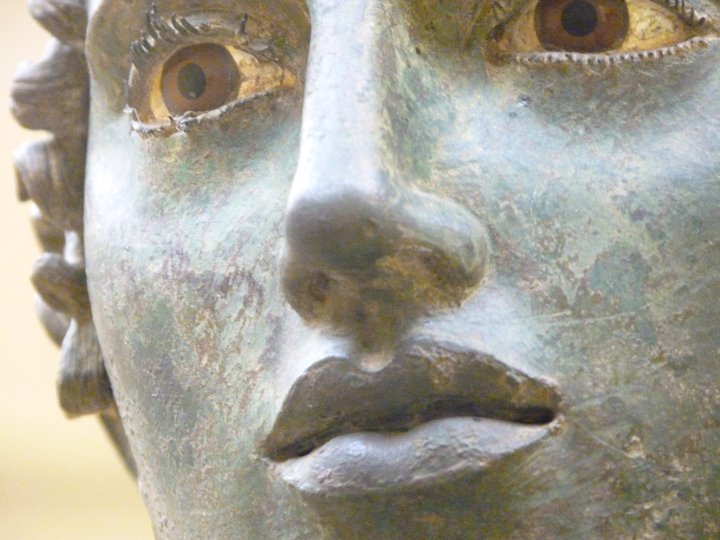 Στεκόμαστε μπροστά στα αγάλματα του τόπου που ζούμε και τα ρωτάμε. 
Γιατί τα αγάλματα μερικές φορές… κατεδαφίζονται;
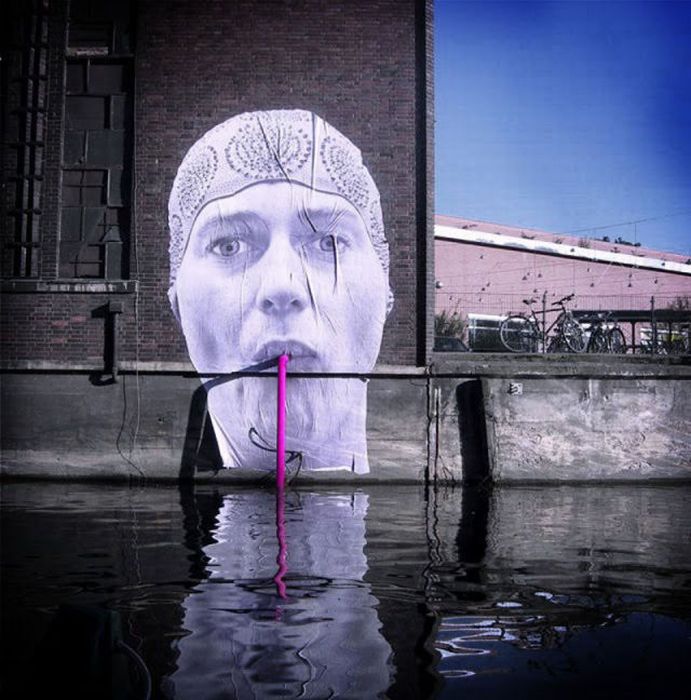 Η Αφρική είναι η πλουσιότερη ήπειρος, αλλά πεινάει. 
Γιατί;
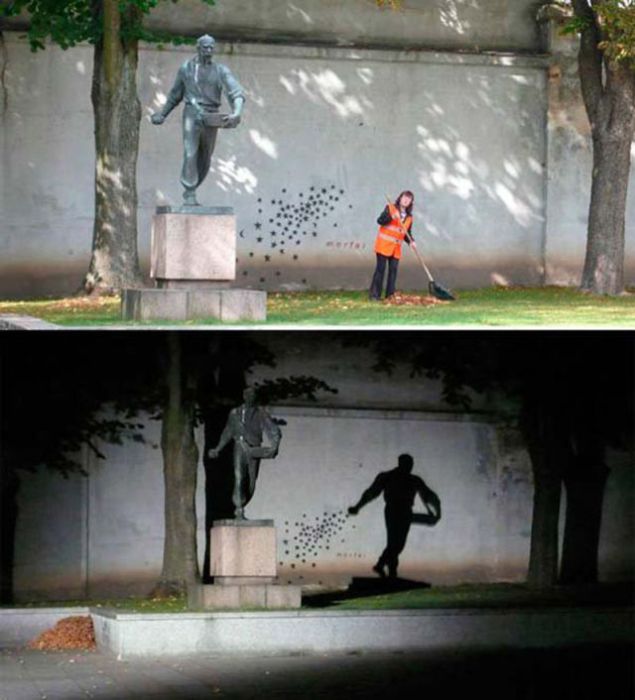 Η συμβίωση διαφορετικών πολιτισμών: δυνατότητα ή ουτοπία;
Φτιάξε κι εσύ
Σχέδιο εργασίας - Project
ΘΕΜΑ
ΣΚΟΠΟΣ
Κριτήρια επιλογής του θέματος
Επί μέρους θέματα (Υποθέματα)
ΣΤΟΧΟΙ 
ΜΕΘΟΔΟΛΟΓΙΑ 
ΕΝΔΕΙΚΤΙΚΕΣ ΔΡΑΣΤΗΡΙΟΤΗΤΕΣ
ΧΡΟΝΟΔΙΑΓΡΑΜΜΑ 
ΟΛΟΚΛΗΡΩΣΗ – ΑΞΙΟΛΟΓΗΣΗ 
ΕΠΙΔΙΩΚΟΜΕΝΟΣ ΣΚΟΠΟΣ 
Σχετικό Εκπαιδευτικό Υλικό